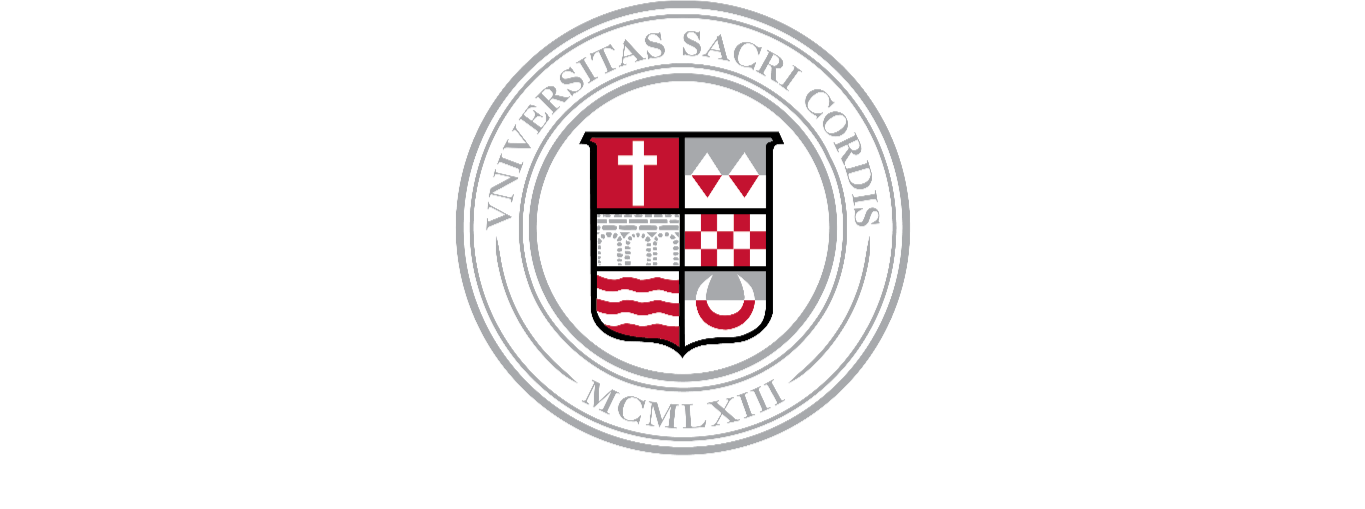 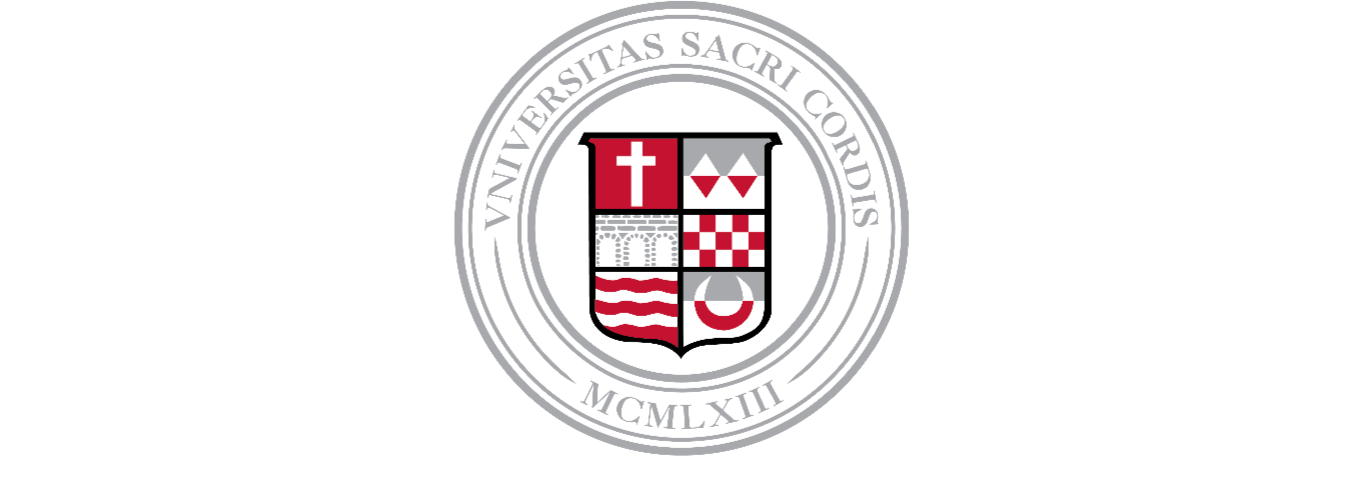 GENDER DIFFERENCES IN COLLEGE ATHLETES FEELING OF BURNOUT, COACHING TREATMENT, AND WELL-BEING
Erin Burgess, Biology
Advisor: Dr. Mary E. Ignagni, PhD
Hypotheses
H1: Female athletes would experience higher overall burnout compared to male athletes.
H2: Female athletes would experience higher emotional/physical exhaustion compared to male athletes. 
H3: Female student-athletes would have lower satisfaction of personal treatment received from their coaches compared to male student athletes
H4: Female student-athletes would have lower feelings of well-being compared to male student-athletes
H5: Female student-athletes with a male coach would experience higher burnout compared to a female coach
H6: Female student-athletes with a male coach would experience higher emotional/physical exhaustion compared to a female coach.
H7: Female student-athletes with a male coach have lower satisfaction of personal treatment receive from their coaches compared to a female coach
H8: Female student-athletes with a male coach would experience lower well-being compared to a female coach

Measures
*Three measurements were utilized to measure key variables:
      *Warwick-Edinburgh Well-Being Scale (WEWBS)
      *Personal Treatment subscale of Athlete Satisfaction 
        Questionnaire (ASQ) 
      *Athlete Burnout Questionnaire (ABQ) 
            *Overall Burnout
            *Emotional/Physical Exhaustion subscale
*Demographic survey (i.e. sex, coach gender, etc.)
*Previous research was used to indicate the reliability and validity of each measure and/or subscale
Abstract
Female collegiate athletes may have higher rates of burnout, lower perceptions of personal treatment, and lower well-being compared to male athletes. Burnout in these athletes could be caused by decreased senses of well-being and added stress from coaches and themselves. Previous studies have focused on the relationship between burnout individually with factors such as well-being, social support, coaching style, etc. However, they have not examined the various variables in relation to each other. This is especially true of the effect of gender of the coach on burnout in female collegiate athletes.

Objective
An analysis of the effects of athlete gender and coaches gender on burnout, emotional/physical exhaustion, personal treatment by coach, and well-being. 

Participants
*Participants included 171 female (n=145) and male (n=26) college athletes ranging in age from 18–27 years old (majority 17–19; n=138) that participated in a college sport (majority playing Division I (n=57) or Club (n=75) ). 
*Ninety-two coaches were female, 76 were male, and 2 were reported as other. 
*Most participants were white (n=143) while 15 were Hispanic/Latino, 2 were Black/African American, 1 was American Indian/Native Alaskan, 4 were Asian, 2 were Middle Eastern, 1 was Native Hawaiian/Pacific Islander, and 3 indicated other.

*The gathering of participants was done in three ways:
      *SHU Psychology participant pool 
      *SHU athletic department directly
      *Snowball sampling through student researcher contacts
Results
*H1: t(169) = -.887, p = .376, d = .19
*H2: t(169) = -1.123, p = .263, d = .24
*H3: t(169) = 1.756, p = .081, d = .37
*H4: t(169) = 1.793, p = .075, d = .38
*H5: t(140) = 3.597, p = .001, d = .63
*H6: t(140) = 4.287, p = .001, d = .75
*H7: t(140) = -2.050, p = .042, d = .36
*H8: t(140) = -1.080, p = .282, d = .19

Discussion
*For female athletes, having a male coach is positively correlated with higher burnout rates compared to being coached by a female
*Elevated levels of emotional/physical exhaustion for female athletes are positively correlated with having a male coach as opposed to a female coach
*There is decreased satisfaction with coaching behaviors when the coach is male compared to having a female coach for female athletes

*Trends indicate:
      *Female athletes may have lower overall satisfaction        regarding their coaching treatment and lower feelings of well-  being compared to their male counterparts
      *Female athletes may have lower overall satisfaction with personal treatment when coached by a male compared to female
      *Social support may mitigate effects of burnout felt by  athletes

*Current findings support and are inline with current literature:  female athletes are disproportionately affected by factors of burnout compared to their male counterparts

*The effects of a coaches gender may significantly impact the rate at which a female athlete burns-out, becomes physically/emotionally exhausted, and their rating of personal treatment by a coach

*Limitations: 
         *Small sample size overall and male sample
         *Self-report measures
*Data collection will continue through the end Spring 2023 semester